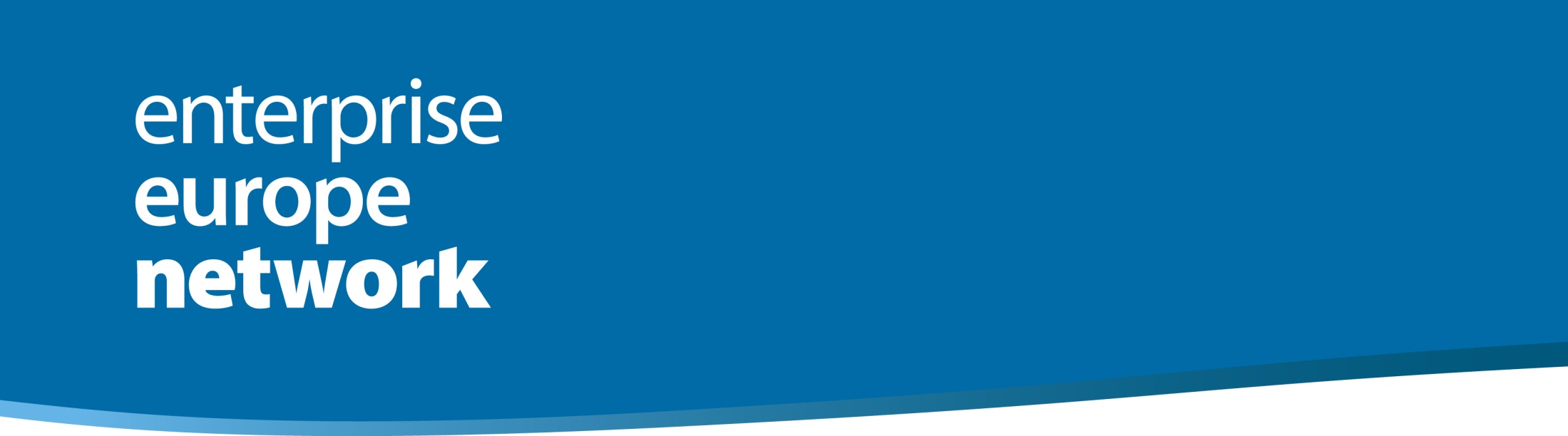 Întâlnirea Naţională 
Enterprise Europe Network  România

Constanţa 26 - 27 iunie 2017
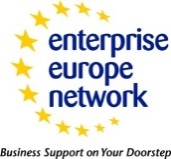 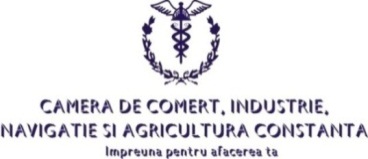 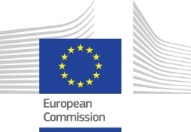 een.ec.europa.eu